National Research Support Project (NRSP)
Designed to conduct activities that enable important, high priority research efforts dedicated to a national issue.
Supported by Hatch Multistate Research Funds (MRFs) drawn from the total MRF federal allocation prior to the formula distribution to 1862 SAESs. 
“Off-the-top” funding up to 1% (=$3M) of the total federal Hatch capacity funds allocated to SAES.
A two-track system of NRSPs: 1) Capacity NRSPs and 2) Emerging Innovation NRSPs. 
Five-year renewable projects.
[Speaker Notes: Mission: develop enabling and critical technologies, support activities, or the sharing of facilities needed to accomplish high priority research. 
NRSP1 and NRSP3 are capacity NRSPs]
NRSP Review Committee Recommendations Mark McGuire, NRSP RC chair
NRSP1: Budget Modification
NRSP8: Building Applied Genomic Capacity for Animal Industries
NRSP 11: Building Collaborative Research Networks to Advance the Science of Soil Fertility: Fertilizer Recommendation Support Tool (FRST)
Revisions to NRSP Guidelines

Funding commitments from 2021 through 2027 would suggest that there is room to fund the existing NRSPs and consider new proposals.
NRSP1: Budget Modification
NRSP1 funds the National Information Management & Support System (NIMSS) and MRF Impacts
Recommend approval of the NRSP1 budget change for the remainder of the project’s life. 
The requested change is to increase the impact statement coordinator’s (Sara Delheimer) salary to a level that is commensurate with the quality of work being produced (visit https://www.mrfimpacts.org/).
NRSP1: Budget Modification
NRSP1 requested to increase the impact statement coordinator’s salary 15% in FY24, 11% in FY25, and 3% in FY26 and FY27 


Approved Budget for NRSP1 (3% COLA)
               Salary                   Fringe                   Total Budget
FFY24    $57,165               $17,207               $231,821
FFY25    $58,880               $18,312               $237,417
FFY26    $60,646               $19,467               $243,170
FFY27    $62,466               $20,676               $249,083             
 
Request Budget Change for NRSP1
               Salary                   Fringe                   New Total Budget
FFY24    $64,025               $19,272               $240,746
FFY25    $71,068               $22,102               $253,395
FFY26    $73,200               $23,497               $259,754
FFY27    $75,396               $24,965               $266,299
[Speaker Notes: The Nevada Legislature passed a 12% COLA for FY24 and another 11% COLA for FY25. The FY24 COLA is in addition to any other known increases (e.g., merit and/or promotion). The approved FFY23 salary for the coordinator is $55,500 with a fringe of $16,150. In addition to the 3% COLA, the fringe rate was increase by 1% per year in the approved budget. The NRSP1 AAs propose following Nevada’s COLA procedures with a 12% salary increase on top of the already budgeted 3% increase in FFY24 followed by another 11% salary increase in FFY25 then go back to the 3% salary increase in FFY26 and FFY27.]
NRSP8: Building Applied Genomic Capacity for Animal Industries
Recommend approval to renew NRSP8 (NRSP_TEMP_8: National Animal Genome Research Program) 
Title change: Genomic Capacity: Building applied genomic capacity for animal industries and proposed budget ($500k total for 5 yrs). 
Change status to Capacity NRSP
Move from genome sequencing to genome-enabled technologies (stakeholder involvement focus)
Capacity development to integrate genomic and biological data
Training to develop a data-savvy workforce
NRSP 11: Building Collaborative Research Networks to Advance the Science of Soil Fertility: Fertilizer Recommendation Support Tool (FRST)
Recommend approval to establish a new Emerging Innovation NRSP
Modernize and harmonize fertilizer recommendation systems nationwide
Involves multistate soil testing projects: NCERA13, NECC1012, SERA6 & 17, WERA103
Stakeholders: soil fertility research community & agricultural practitioners
“Ongoing project with an end-point that will benefit from the financial boost to form a community of practice”
Budget is $212K total for 5 years – programming FRST decision tool
Revisions to NRSP Guidelines
Revisions to NRSP guidelines under consideration largely reflect NRSP RC expectations since creating two tracks: Capacity NRSPs and Emerging Innovation NRSPs
For example, contracts for services should be re-evaluated at each renewal and an impact analysis is required as part of the midterm review. 
agInnovation was included where appropriate throughout the document. 
The reimbursement policy was updated to reflect that agInnovation will cover expenses while attending the NRSP RC in-person meeting.
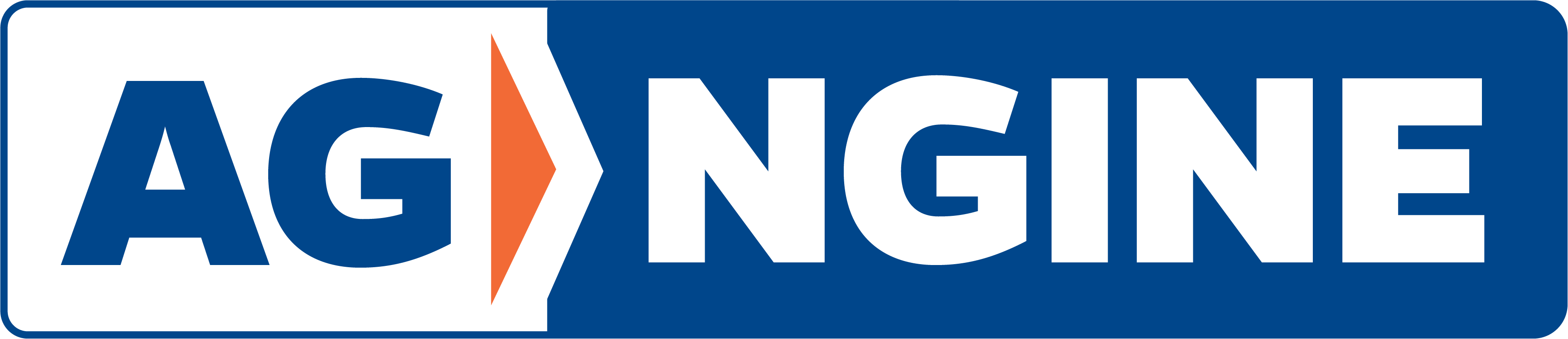 Purpose: To enhance graduate student recruitment and placement through facilitated exchange of prospective student information across institutions. 
Concept: Create a national online database of prospective graduate students in the agricultural, natural resources, human, and related sciences. 
University of Florida College of Agricultural and Life Sciences established systems and processes for AG-NGINE and recruited participants for the first year of a three-year pilot project.
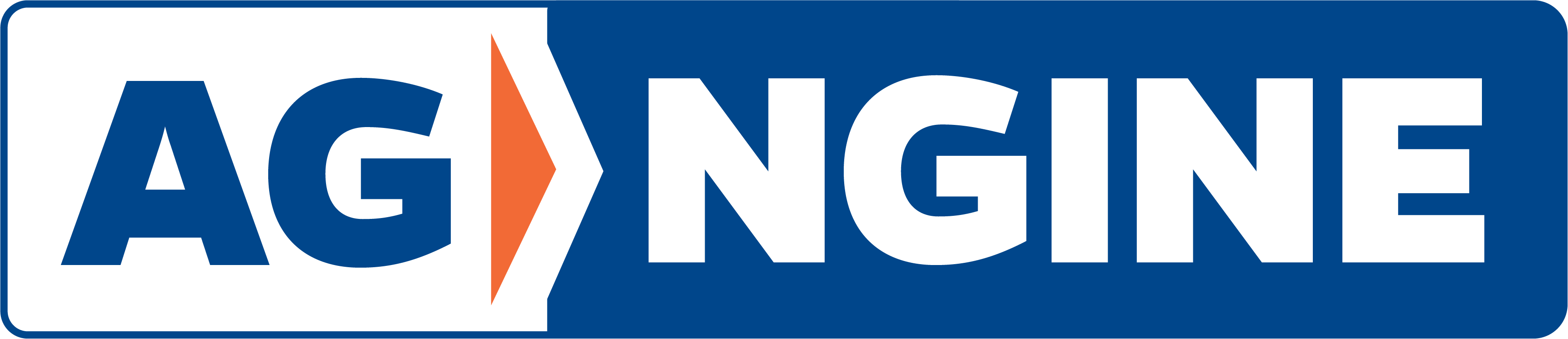 Accomplishments in year 1:
Established AG-NGINE Advisory Committee
Created AG-NGINE website (https://ag-ngine.cals.ufl.edu). 
Developed AG-NGINE process and timeline for soliciting participation
Developed documents:
AG-NGINE Member Agreement
AG-NGINE Institution Contact Form
Student data survey
Sample emails for soliciting student participation
Invited 33 institutions to participate (25 signed Member Agreement & Institution Contact form)
Collected AG-NGINE Member Agreements and Institution Contact Forms
Opened the student data survey for data collection
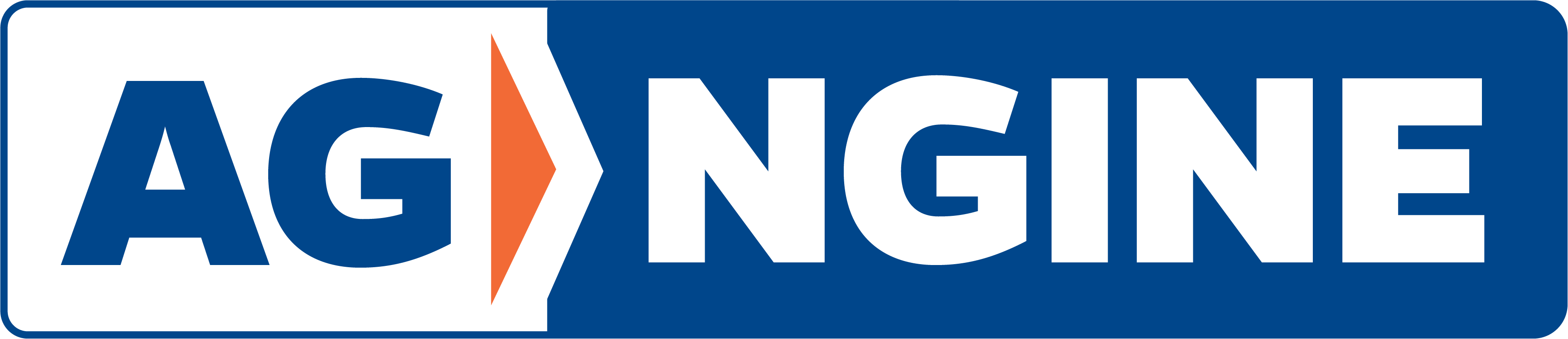 September 11			Close student data collection
September 13 – October 6	Access/download dataset
October 9				2023 dataset will be locked and stored
 
1705 students have entered their data into AG-NGINE at 22 institutions 
 
1337 undergraduate students
72% female
8% Hispanic
7% Black/African American
10% Two or more races
368 master’s students 
62% female
15% Hispanic
12% Black/African American
5% Two or more races
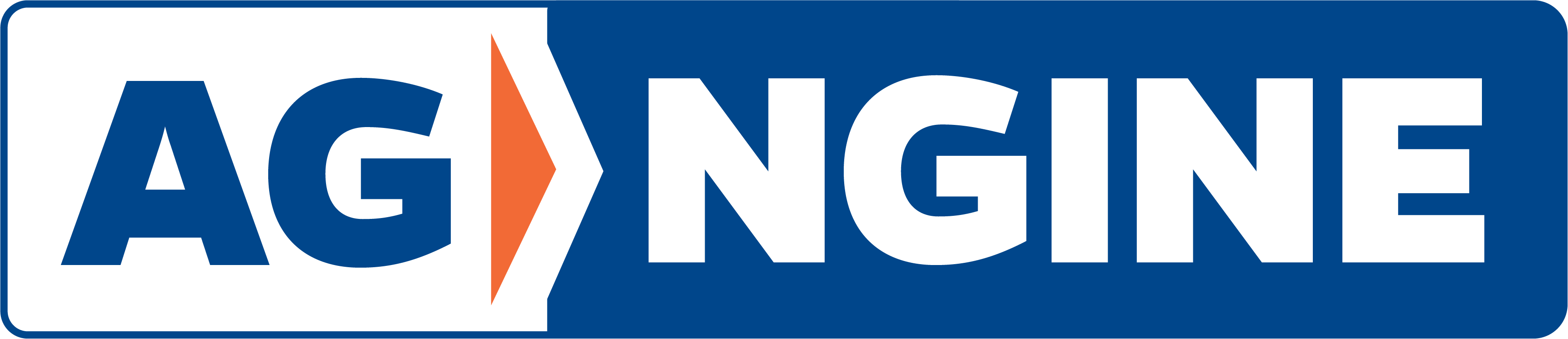 Budget request = $50,000
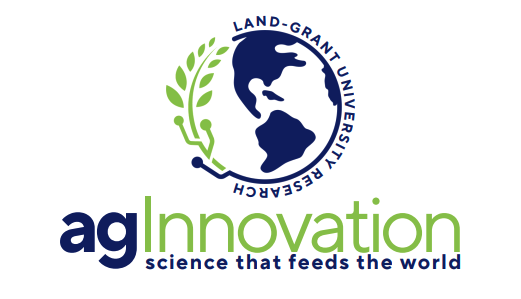 Proposed CY24 ESS
Annual Budget